تــ
ت
تـيمور          تـمساح      تـاج       تـوت
تا
تو
تي
كلمات تبدأ بحرف التاء
تفاحة
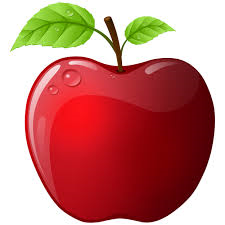 تنورة
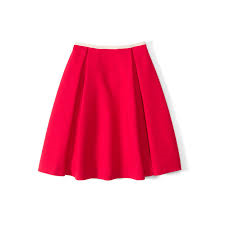 تسعة
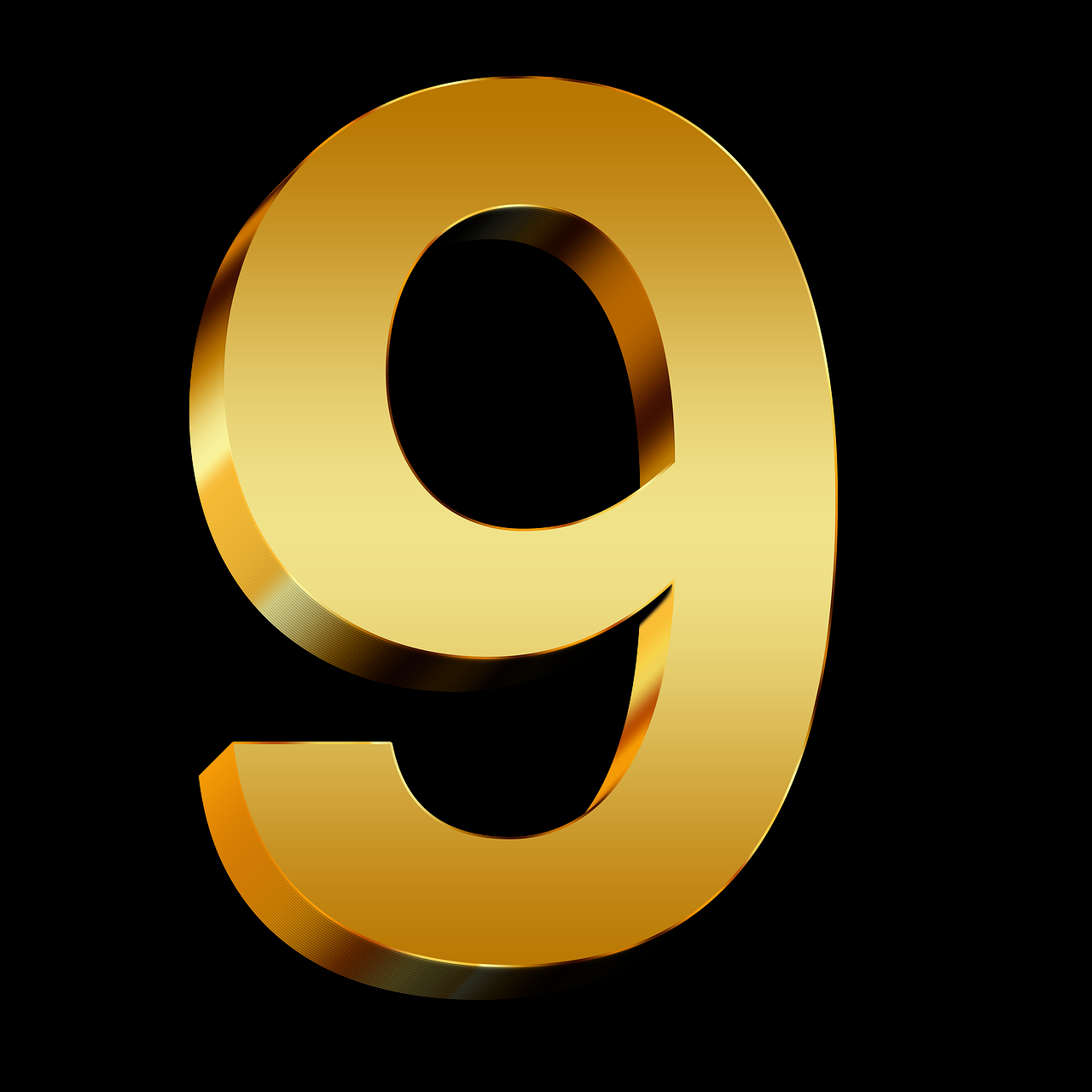 تمساح
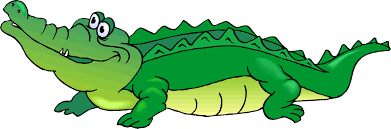 تين
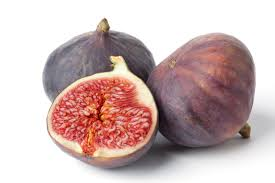 تمر
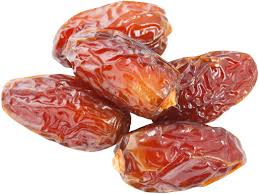 تبولة
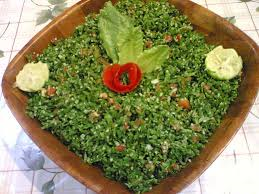 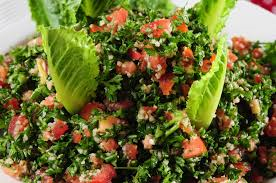 تلفاز
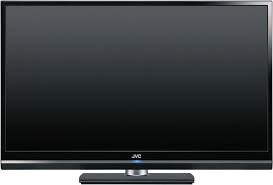 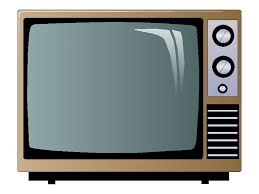 تراب
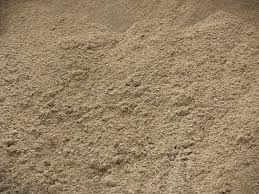 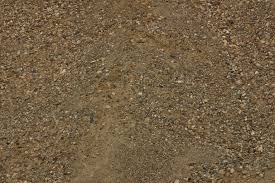 تيس
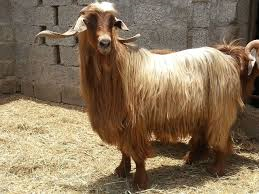 توت
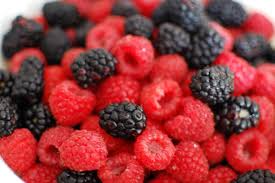 تنين
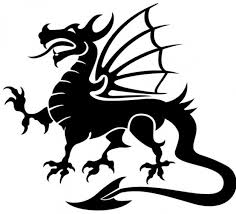 تاج
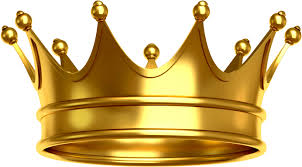 تلة
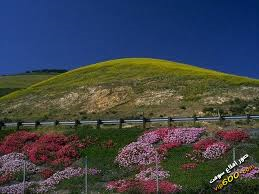 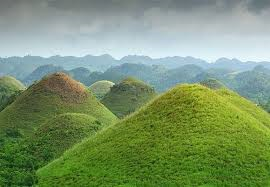